Стихотворение(читаем хором)
С добрым утром начат день
Первым делом гоним лень.
На уроке не зевать,
А работать и искать!!!
Актуализация опорных знаний
Разгадайте ребусы
1.Морская капуста. Слово из 9 букв.
2. Лишайники в виде пластинок. Слово из 8 букв.
3. Вид лишайников. Слово из 8 букв.
4. Симбиотические организмы. Слово из 9 букв.
5. Сплошной ковер.
6. «Живет» в коробочке. Слово из 5 букв.
7. Половая клетка. Слово из 12 букв.
8. Половая клетка .Слово из 10 букв.
Цели урока
Сформировать представление о строении и многообразии …,  выяснить роль …
Задачи урока:
1. Научиться быстро работать с …. ….., преобразовать информацию в …. …
2. Развивать умение …. …. …. ….., извлекать  информацию  из  …. , ….
Изучение нового материалаСравнительная характеристика
Работа в малых группах
Мох - природный, экологически чистый материал.
 Используется в качестве межвенцового прокладочного материала при сборке срубов домов.
 Он обладает биоактивными свойствами, препятствующими возникновению плесени и гнили.
 Используемый мох при строительстве деревянного дома надежно предохраняет межвенцовое соединение сруба от появления грибка и синевы, делая постройку долговечнее.
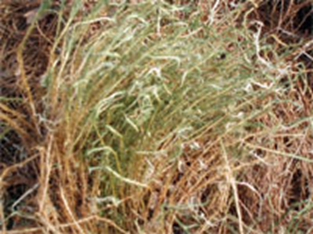 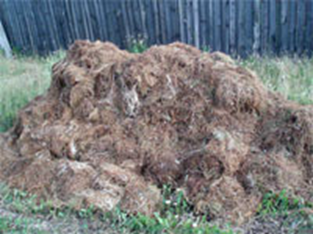 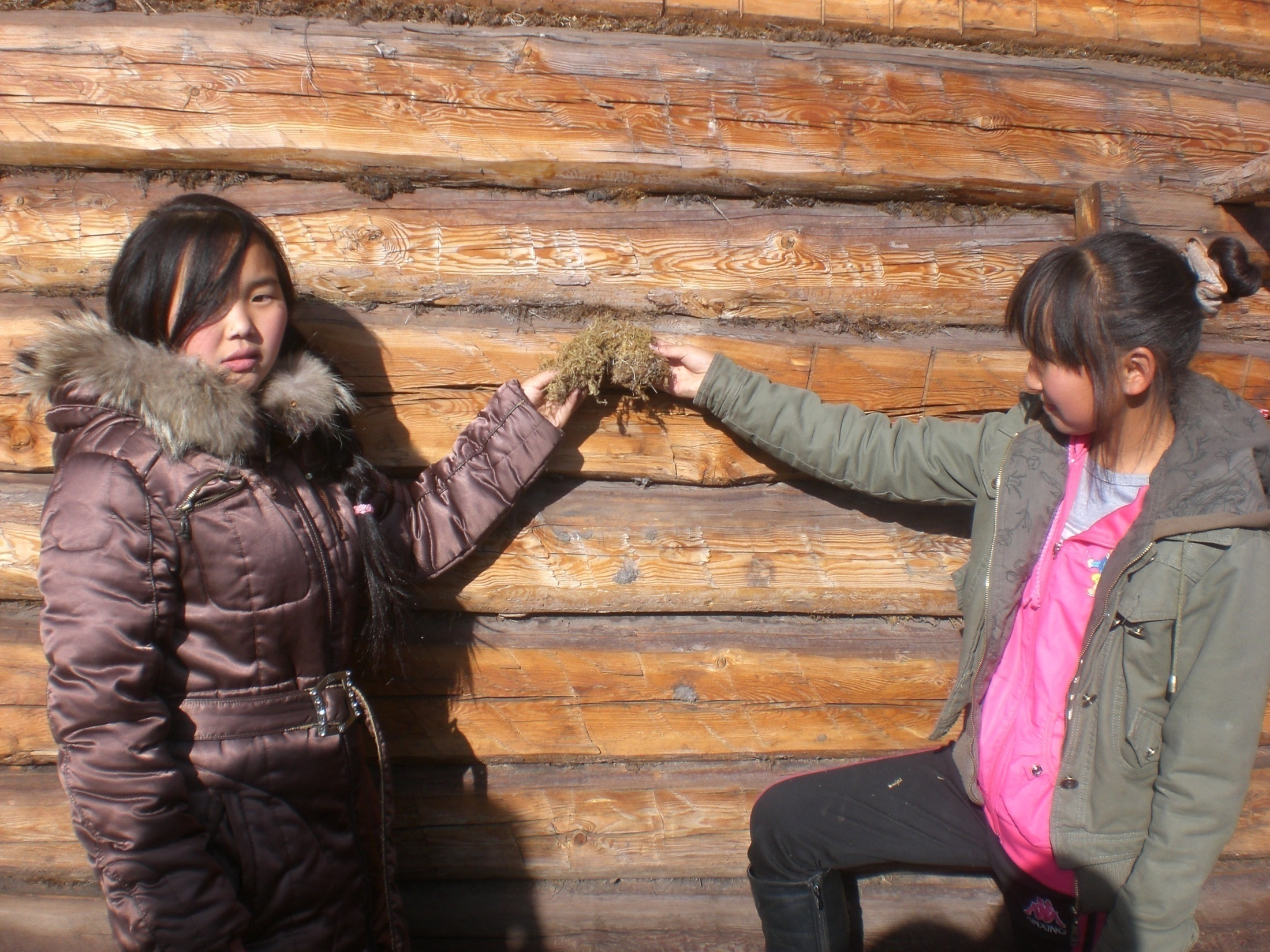 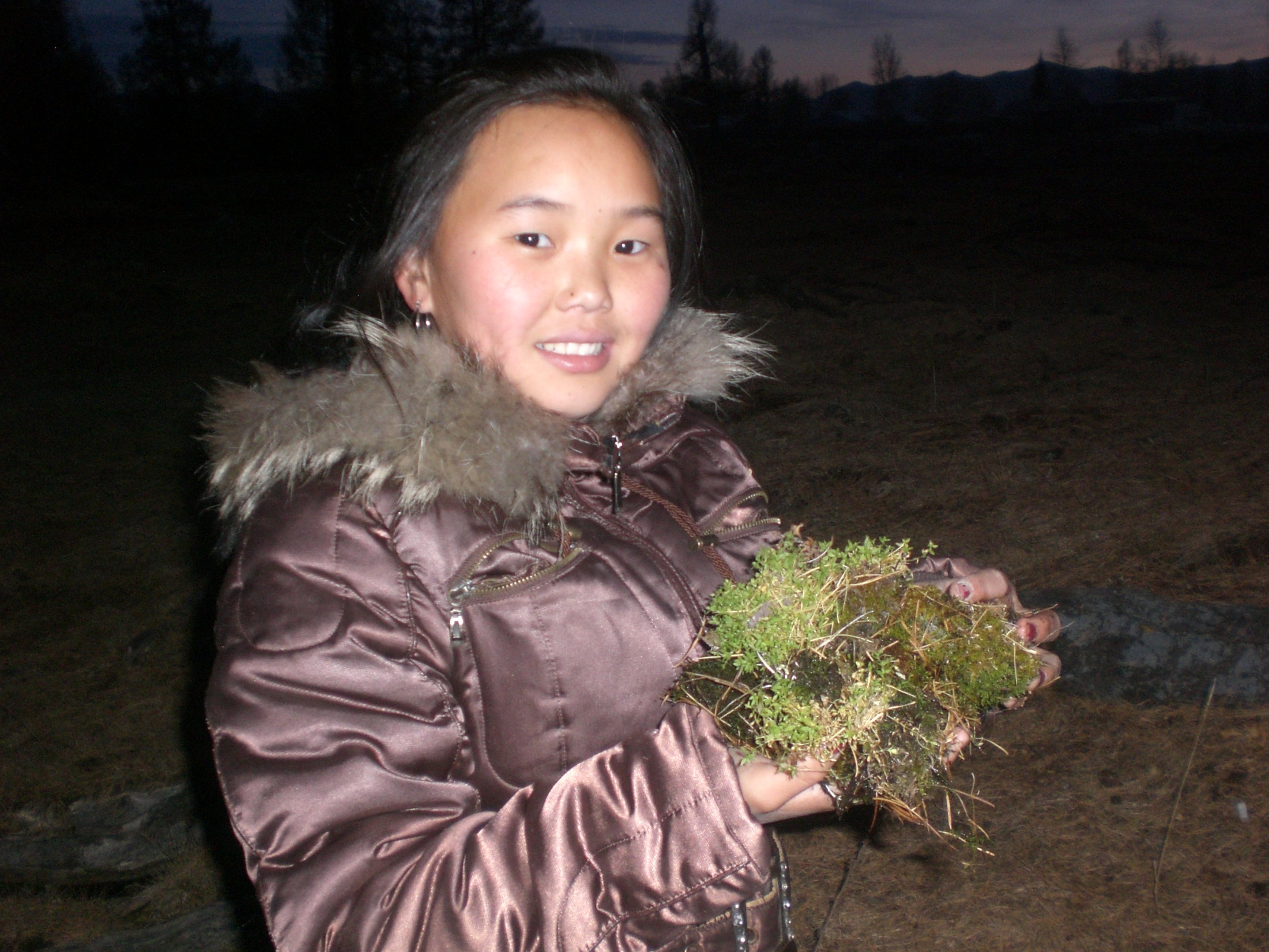 Оздоровительная минутка
Гимнастика для глаз.
Посмотреть в окно вдаль.
Посмотреть налево, направо.
Круговые движения глаз.
Для предупреждения сутулости.
Будьте здоровы!!!
Закрепление и контроль полученных знаний
Работа с мультимедийной презентацией
РефлексияВыбрать и закончить предложение
До урока:
Не знал …
Не понимал…
Не мог представить …
Не мог выразить …
Не мог выполнить …
Сейчас:
Выяснил (а) …
Выучил (а)…
Познакомился (ась)…
Запомнил (а)…
Научился  (ась)…
Домашнее задание
1. Составить задания для викторины по теме «Мхи» (использовать Интернет-ресурсы, дополнительную литературу).
2. Письменно ответить на вопрос : « Почему мхи называют высшими споровыми растениями?».
3. Нарисовать рис. 69. на стр. 108.